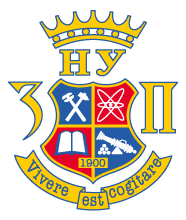 ЗВІТ
ПРО РЕЗУЛЬТАТИ ПРИЙОМУ НА НАВЧАННЯ В 2023 р.
Нормативні документи, якими було регламентовано вступ до НУ «Запорізька політехніка» у 2023 році:
Склад приймальної комісії затверджений Наказом ректора № 421 від 
     08 грудня 2022 р;


«Порядок прийому на навчання для здобуття вищої освіти в 2023 році», затверджений наказом Міністерства освіти і науки України 15 березня 2023 року № 276 зі змінами, затвердженими наказом Міністерства освіти і науки України 06 липня 2023 року № 682;

Правила прийому до Національного університету «Запорізька політехніка» в 2023 р затверджені рішенням Вченої ради згідно протоколу № 8 від 14 квітня 2023 р (зі змінами).
Основні фактори ускладнення під час вступної кампанії 2023 року:
Затримки на початковому етапі Вступної кампанії  при реалізації змін в функціоналі ЄДЕБО, пов’язаних зі змінами в нормативних документах, що регламентують вступ (додання пільгових категорій 107, 108, 109).
Необхідність надання дозволу на навчання вступниками певних категорій, які проходять службу у Збройних силах України.
Обмежені терміни реєстрації заяв на участь у співбесідах та творчих конкурсах для вступників, які брали участь в конкурсному відборі при вступі на бюджет (в тому числі вступників пільгових категорій).
Необхідність подання вступниками військово-облікових документів а також перевірки перебування ними на військовому обліку. 
Виникнення ситуацій помилкового підтвердження вибору місця навчання вступниками в системі електронного вступу, що призводило в подальшому до необхідності скасування наказу про зарахування в частині, що стосується таких вступників.
Ускладнення при реєстрації вступників для складання ЄВІ/ЄФВВ за кордоном через обмежену кількість місць в закордонних пунктах тестування.
Відсутність можливості вступу за результатами співбесіди у вступників, місце проживання яких зареєстровано на території активних бойових дій, що значно обмежило можливості для вступу абітурієнтів Запорізького регіону.
РЕЗУЛЬТАТИ ВСТУПНОЇ КАМПАНІЇ 2023 РОКУ
Конкурсна ситуація при вступі в бакалаврат за державним замовленням
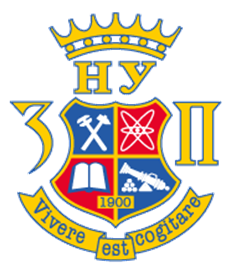 081 Право
227 Терапія та реабілітація
125 Кібербезпека
123 Комп'ютерна інженерія
144 Теплоенергетика
132 Матеріалознавство
РЕЗУЛЬТАТИ ПРИЙОМУ в 2023 році
Денна форма навчання
Заочна форма навчання
Обсяг прийому за ОС бакалавр
РЕЗУЛЬТАТИ ПРИЙОМУ в 2023 році
Обсяг прийому за ОС бакалавр
РЕЗУЛЬТАТИ ПРИЙОМУ в 2023 році
Обсяг прийому за ОС магістр
РЕЗУЛЬТАТИ ПРИЙОМУ в 2023 році
Обсяг прийому в аспірантуру
Результати прийому по кафедрах машинобудівного факультету НУ «ЗАПОРІЗЬКА ПОЛІТЕХНІКА», Бакалаврат
Результати прийому по кафедрах машинобудівного факультету НУ «ЗАПОРІЗЬКА ПОЛІТЕХНІКА», магістратура
Результати прийому по кафедрах транспортного факультету НУ «ЗАПОРІЗЬКА ПОЛІТЕХНІКА», Бакалаврат
Результати прийому по кафедрах транспортного факультету НУ «ЗАПОРІЗЬКА ПОЛІТЕХНІКА», магістратура
Результати прийому по кафедрах інженерно-фізичного факультету НУ «ЗАПОРІЗЬКА ПОЛІТЕХНІКА», Бакалаврат
Результати прийому по кафедрах інженерно-фізичного факультету НУ «ЗАПОРІЗЬКА ПОЛІТЕХНІКА», Магістратура
Результати прийому по кафедрах електротехнічного факультету НУ «ЗАПОРІЗЬКА ПОЛІТЕХНІКА», Бакалаврат
Результати прийому по кафедрах електротехнічного факультету НУ «ЗАПОРІЗЬКА ПОЛІТЕХНІКА», Магістратура
Результати прийому по кафедрах факультету будівництва, архітектури та дизайну НУ «ЗАПОРІЗЬКА ПОЛІТЕХНІКА», Бакалаврат
Результати прийому по кафедрах факультету будівництва, архітектури та дизайну НУ «ЗАПОРІЗЬКА ПОЛІТЕХНІКА», Магістратура
Результати прийому по кафедрах факультету комп'ютерних наук і технологій  НУ «ЗАПОРІЗЬКА ПОЛІТЕХНІКА», Бакалаврат
Результати прийому по кафедрах факультету комп'ютерних наук і технологій  НУ «ЗАПОРІЗЬКА ПОЛІТЕХНІКА», Магістратура
Результати прийому по кафедрах факультету ІНФОРМАЦІЙНОЇ БЕЗПЕКИ та електронних комунікацій НУ «ЗАПОРІЗЬКА ПОЛІТЕХНІКА», Бакалаврат
Результати прийому по кафедрах факультету ІНФОРМАЦІЙНОЇ БЕЗПЕКИ та електронних комунікацій НУ «ЗАПОРІЗЬКА ПОЛІТЕХНІКА», магістратура
Результати прийому по кафедрах факультету економіки та управління НУ «ЗАПОРІЗЬКА ПОЛІТЕХНІКА», Бакалаврат
Результати прийому по кафедрах факультету економіки та управління НУ «ЗАПОРІЗЬКА ПОЛІТЕХНІКА», Магістратура
Результати прийому по кафедрах гуманітарного факультету НУ «ЗАПОРІЗЬКА ПОЛІТЕХНІКА», Бакалаврат
Результати прийому по кафедрах гуманітарного факультету НУ «ЗАПОРІЗЬКА ПОЛІТЕХНІКА», Магістратура
Результати прийому по кафедрах факультету міжнародного туризму та економіки НУ «ЗАПОРІЗЬКА ПОЛІТЕХНІКА», Бакалаврат
Результати прийому по кафедрах факультету міжнародного туризму та економіки НУ «ЗАПОРІЗЬКА ПОЛІТЕХНІКА», Магістратура
Результати прийому по кафедрах юридичного факультету НУ «ЗАПОРІЗЬКА ПОЛІТЕХНІКА», Бакалаврат
Результати прийому по кафедрах юридичного факультету НУ «ЗАПОРІЗЬКА ПОЛІТЕХНІКА», Магістратура
Результати прийому по кафедрах факультету соціальних наукНУ «ЗАПОРІЗЬКА ПОЛІТЕХНІКА», Бакалаврат
Результати прийому по кафедрах факультету соціальних наук НУ «ЗАПОРІЗЬКА ПОЛІТЕХНІКА», Магістратура
Результати прийому по кафедрах факультету управління фізичною культурою та спортом НУ «ЗАПОРІЗЬКА ПОЛІТЕХНІКА», Бакалаврат
Результати прийому по кафедрах факультету управління фізичною культурою та спортом НУ «ЗАПОРІЗЬКА ПОЛІТЕХНІКА», Магістратура
Результати прийому вступників на основі НРК-5 по структурним підрозділам УНІВЕРСИТЕТУ та іншим коледжам
Результати зарахування іноземних громадян
ДАКУЮ ЗА УВАГУ!